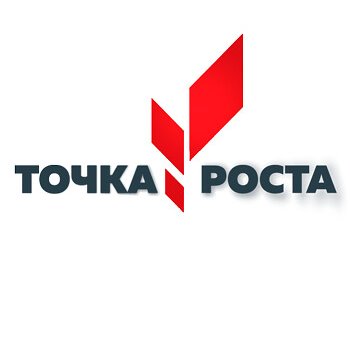 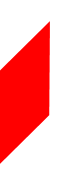 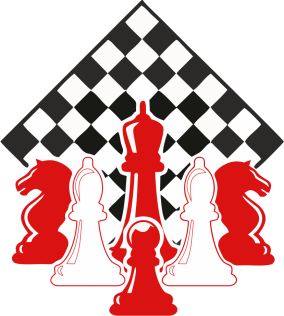 МБОУ СШ №6
Дополнительная общеобразовательная
общеразвивающая программа
«Белая ладья»
«Шахматы-это пробный камень человеческого ума».
1
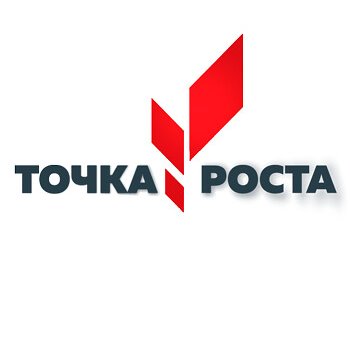 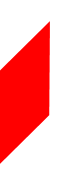 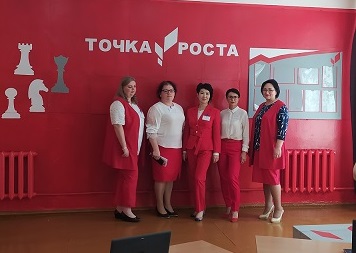 МБОУ СШ №6
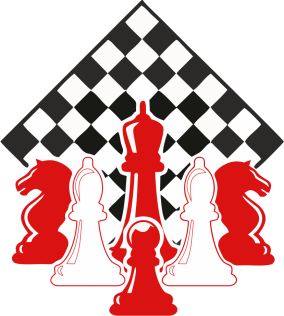 2
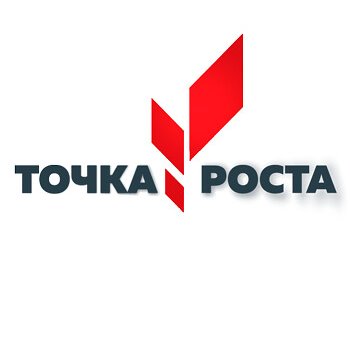 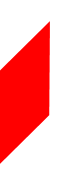 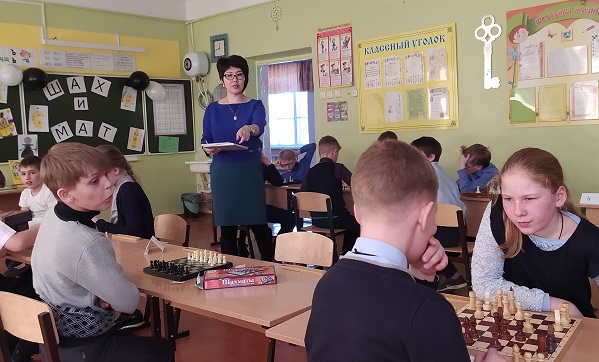 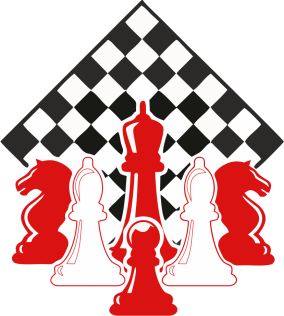 3
ЦЕЛЬ ПРОГРАММЫ КРУЖКА
«Белая ладья»
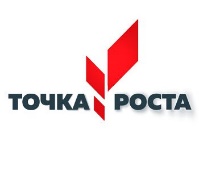 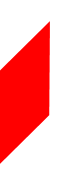 Личностное и интеллектуальное развитие обучающихся посредством обучения игре в шахматы.
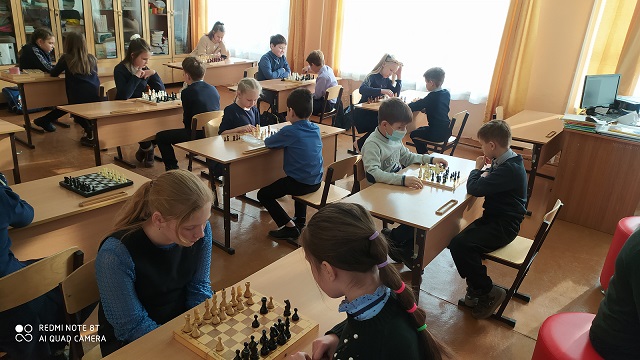 4
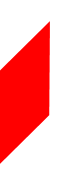 Обучающие:
1. Обучить элементарным основам шахматной игры;
2. Ознакомить с простейшими тактическими приемами;
3. Обучить навыкам применения полученных знаний во время игры в шахматы, участия в
соревнованиях;
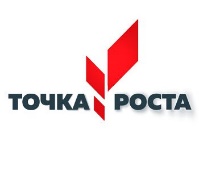 Развивающие: 
1. Активизировать мыслительную деятельность обучающихся с применением электронных
образовательных ресурсов;
2. Способствовать развитию логического мышления, памяти, наблюдательности, внимания,
фантазии, репродуктивного мышление;
3. Способствовать развитию стремления к интеллектуальному и нравственному
самосовершенствованию;
4. Расширить кругозор обучающихся.
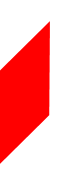 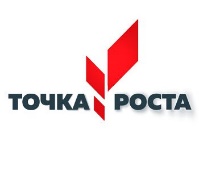 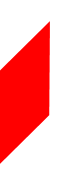 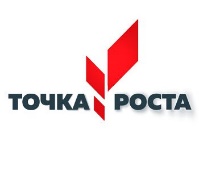 Воспитательные:
1. Воспитать волю, настойчивость, дисциплинированность, выдержку, ответственность за умение оптимально распоряжаться временем;
2.  Привить чувство коллективизма при выступлениях в командных турнирах.
РЕАЛИЗАЦИЯ ПРОГРАММЫ КРУЖКА
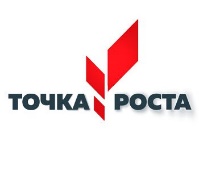 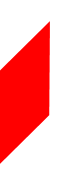 Рассчитана на  детей возрастом от 10 лет до 12 лет;
Занятия проходят 1 раз в неделю.
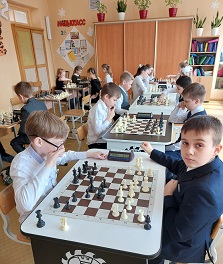 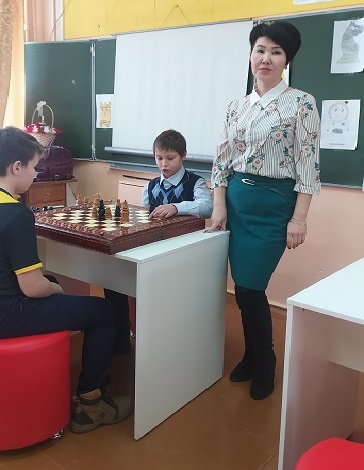 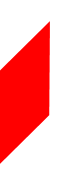 МЕРОПРИЯТИЯ КРУЖКА «Белая ладья»
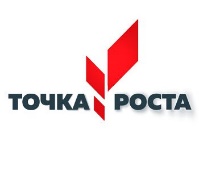 Организация и проведение школьных соревнований
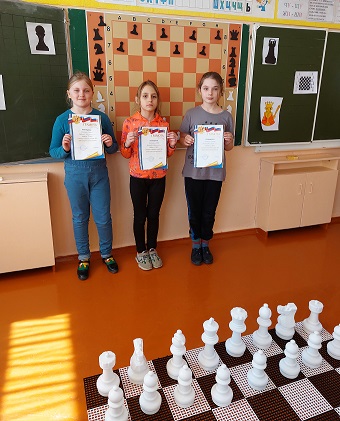 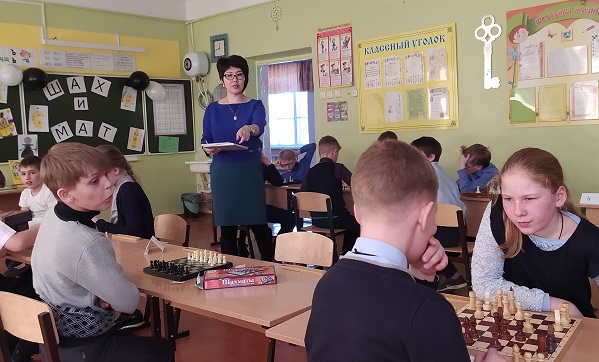 Школьный шахматный турнир «ШАХ и МАТ»
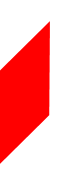 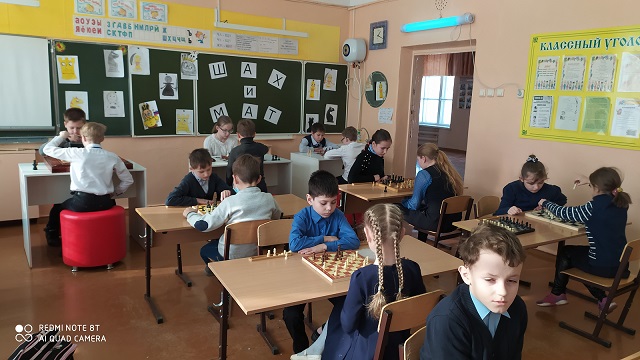 «
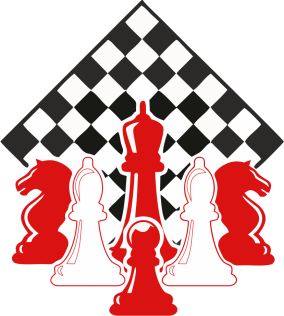 10
Участие в районных соревнованиях
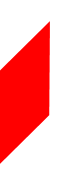 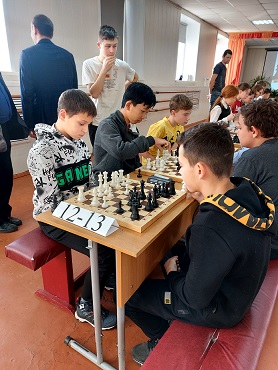 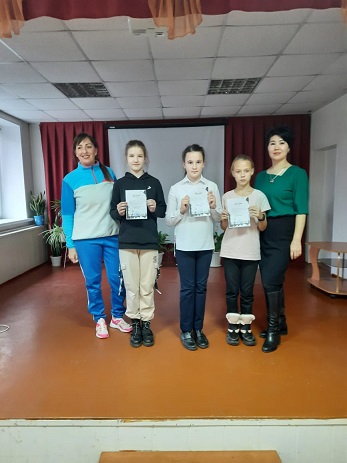 11
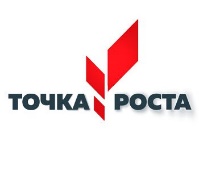 Районные турниры
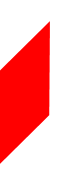 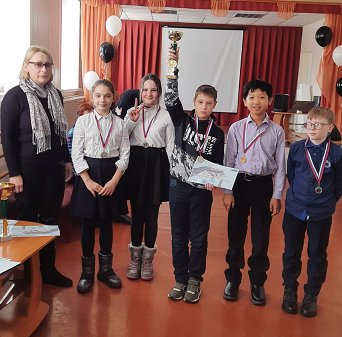 12
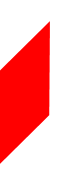 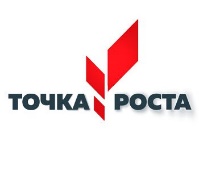 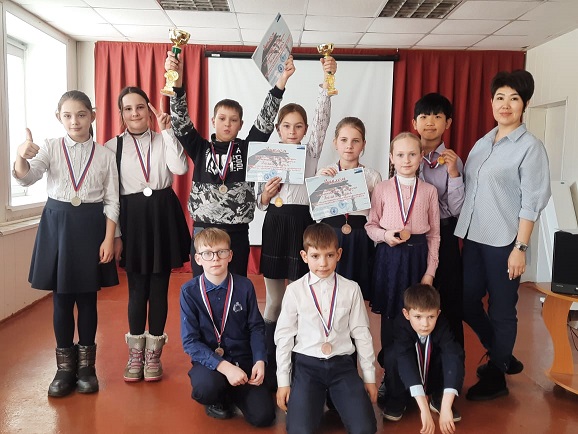 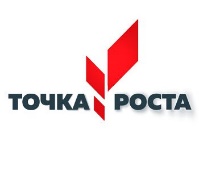 Межрайонный турнир п.Ванино 2021 год
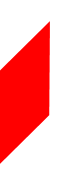 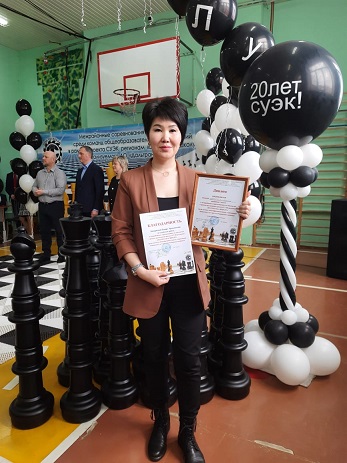 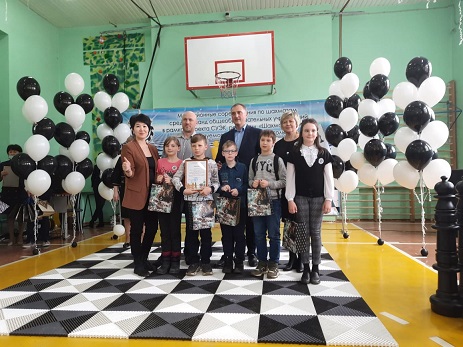 14
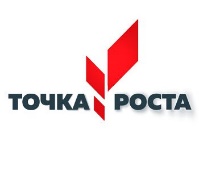 Межрайонный турнир п.Ванино 2021 год
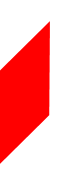 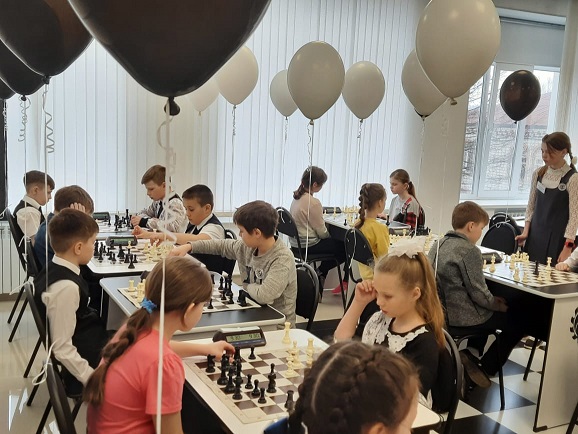 15
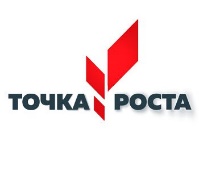 Межрайонный турнир п.Ванино 2022 год
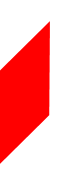 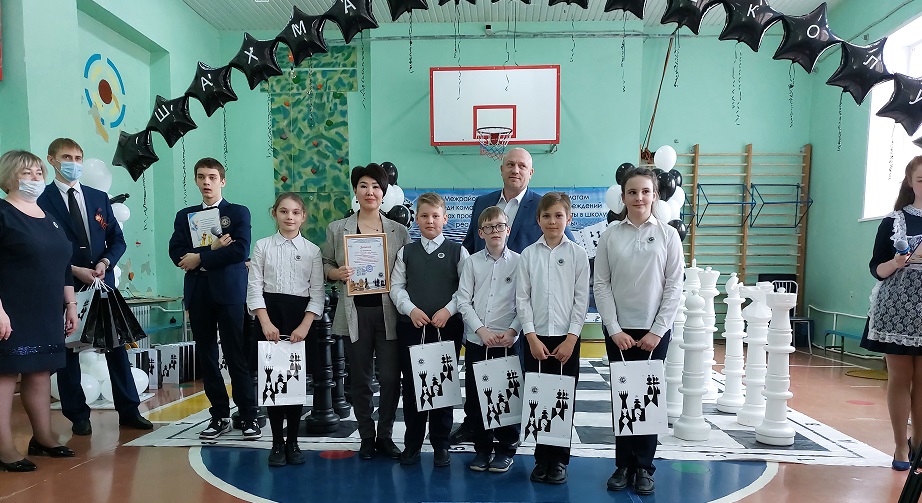 16
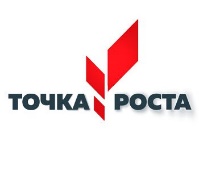 Межрайонный турнир п.Ванино 2022 год
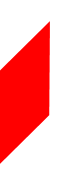 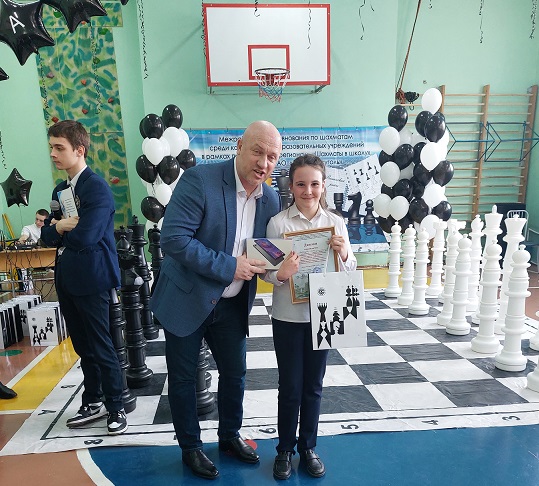 17
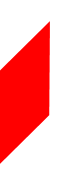 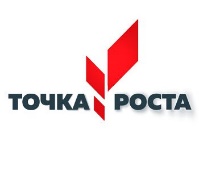 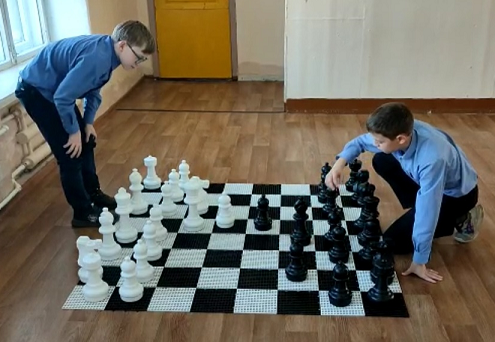 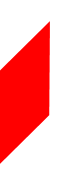 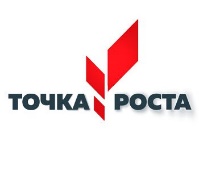 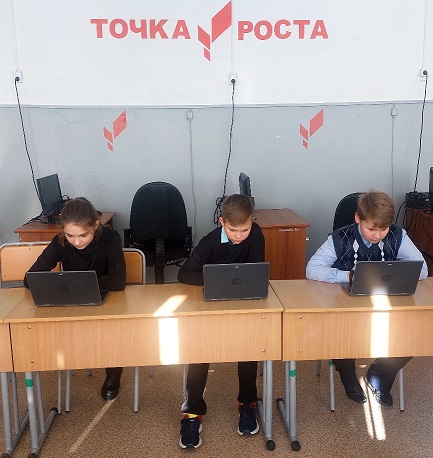 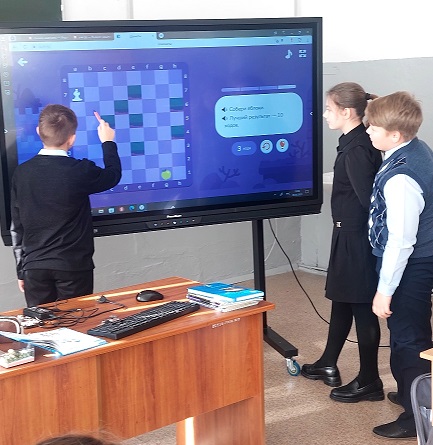 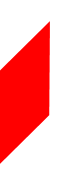 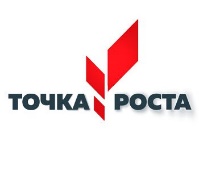 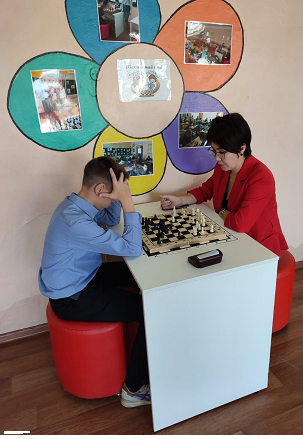 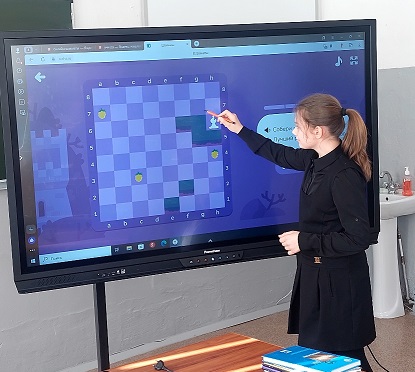 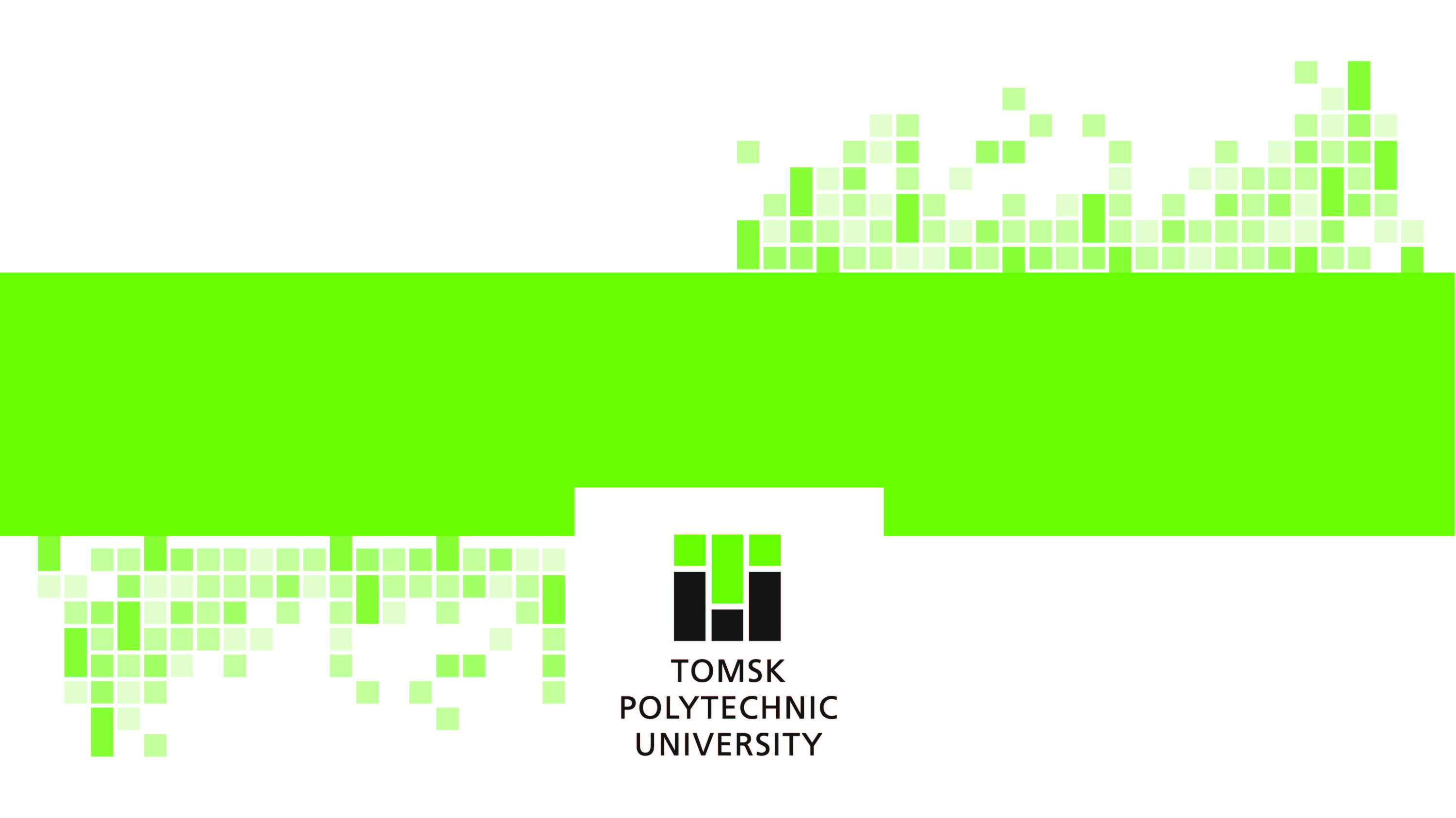 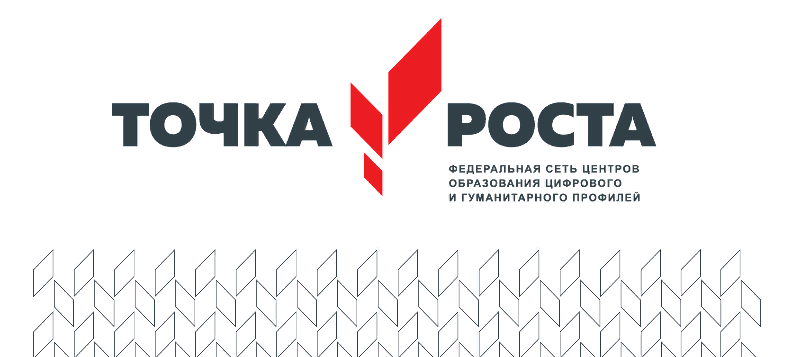 СПАСИБО ЗА ВНИМАНИЕ!
ТОЧКА РОСТА – ПУТЬ К УСПЕХУ